Как вырастить транспортного строителя с художественно-эстетическим взглядом на профессию?
Надеждин Владимир Сергеевич
Декан дорожно-строительного факультета МАДИ
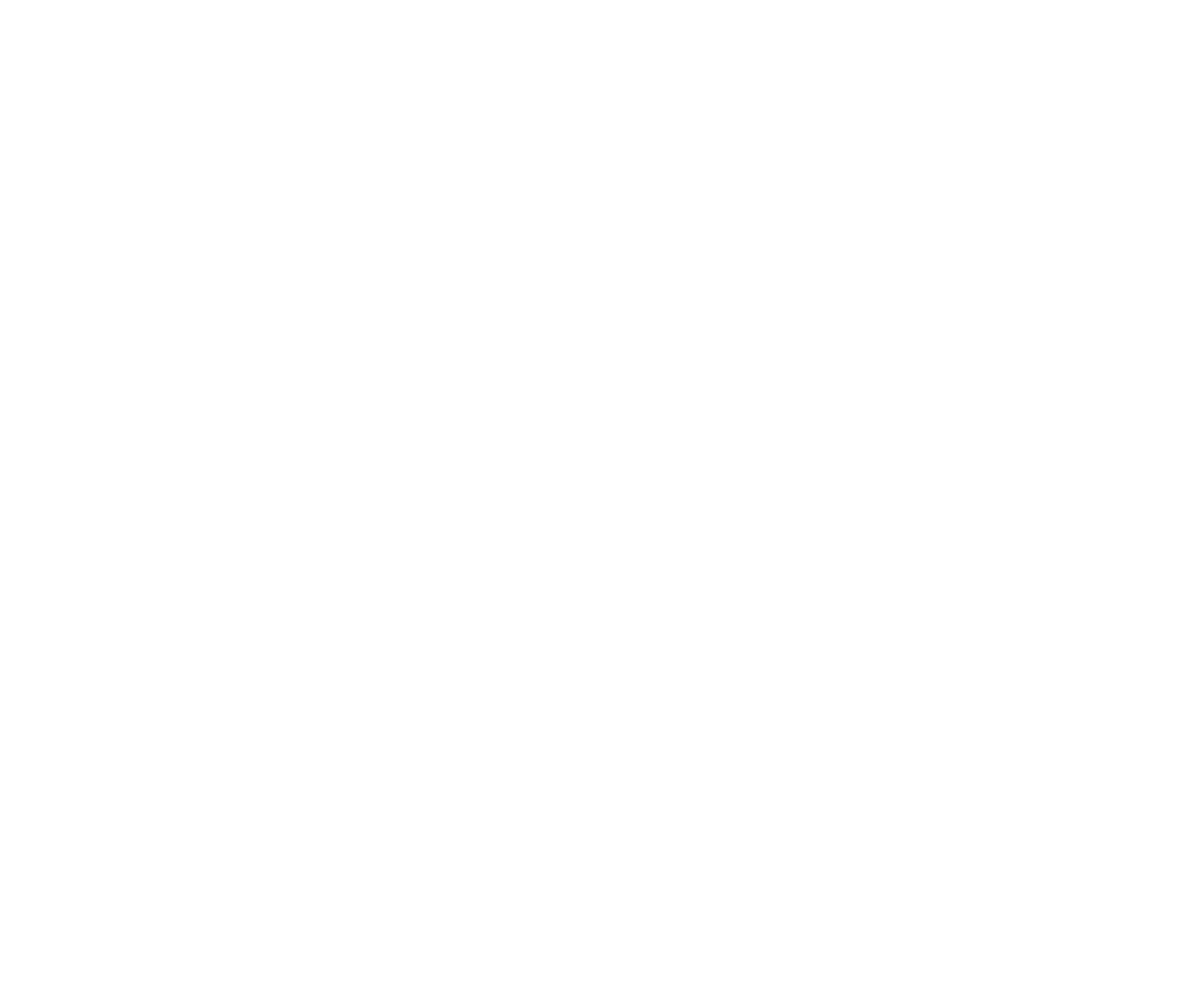 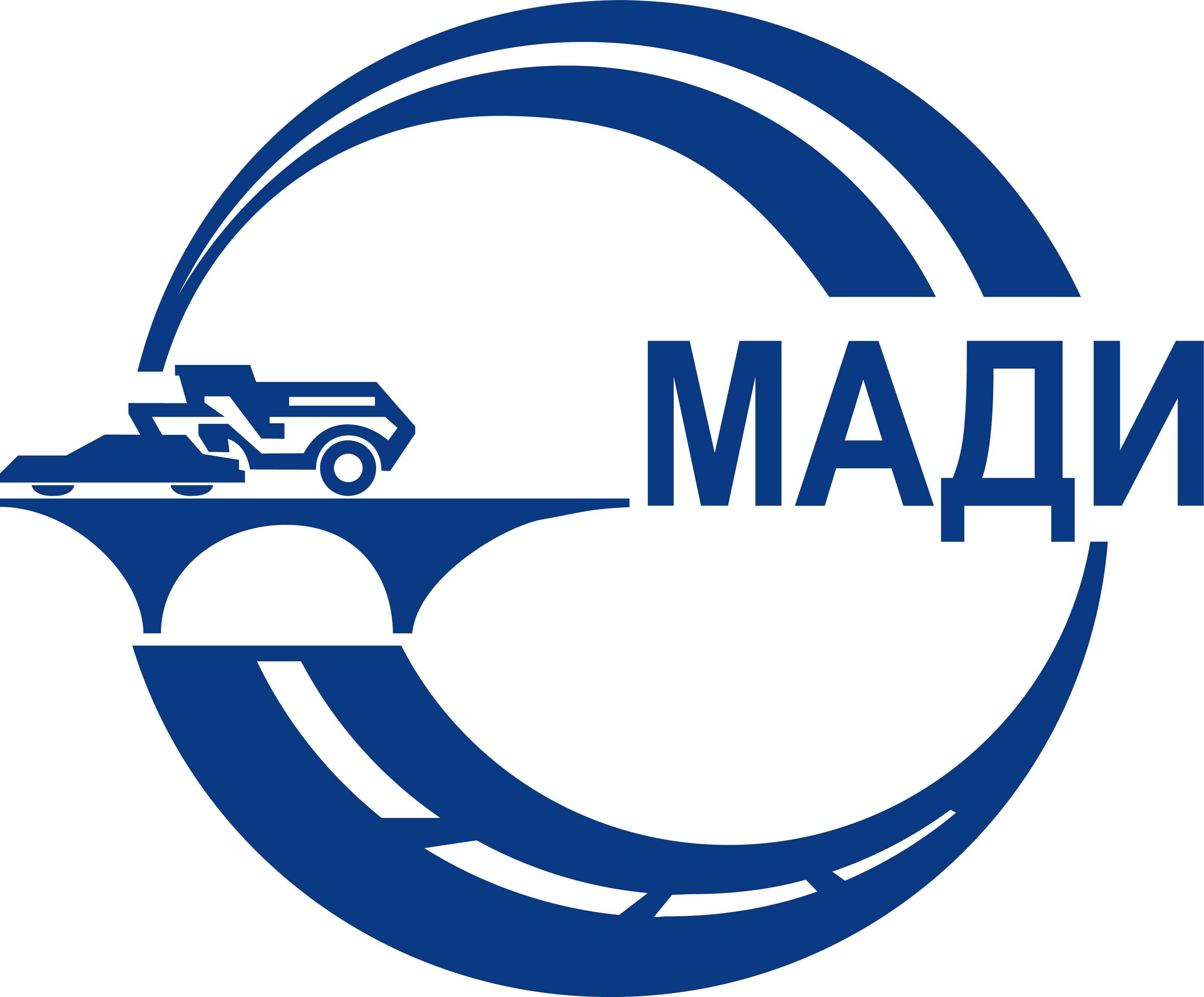 ПРОМЫШЛЕННОЕ И ГРАЖДАНСКОЕ СТРОИТЕЛЬСТВО
Современная архитектура Чанчжоу создает невероятные пространства
2
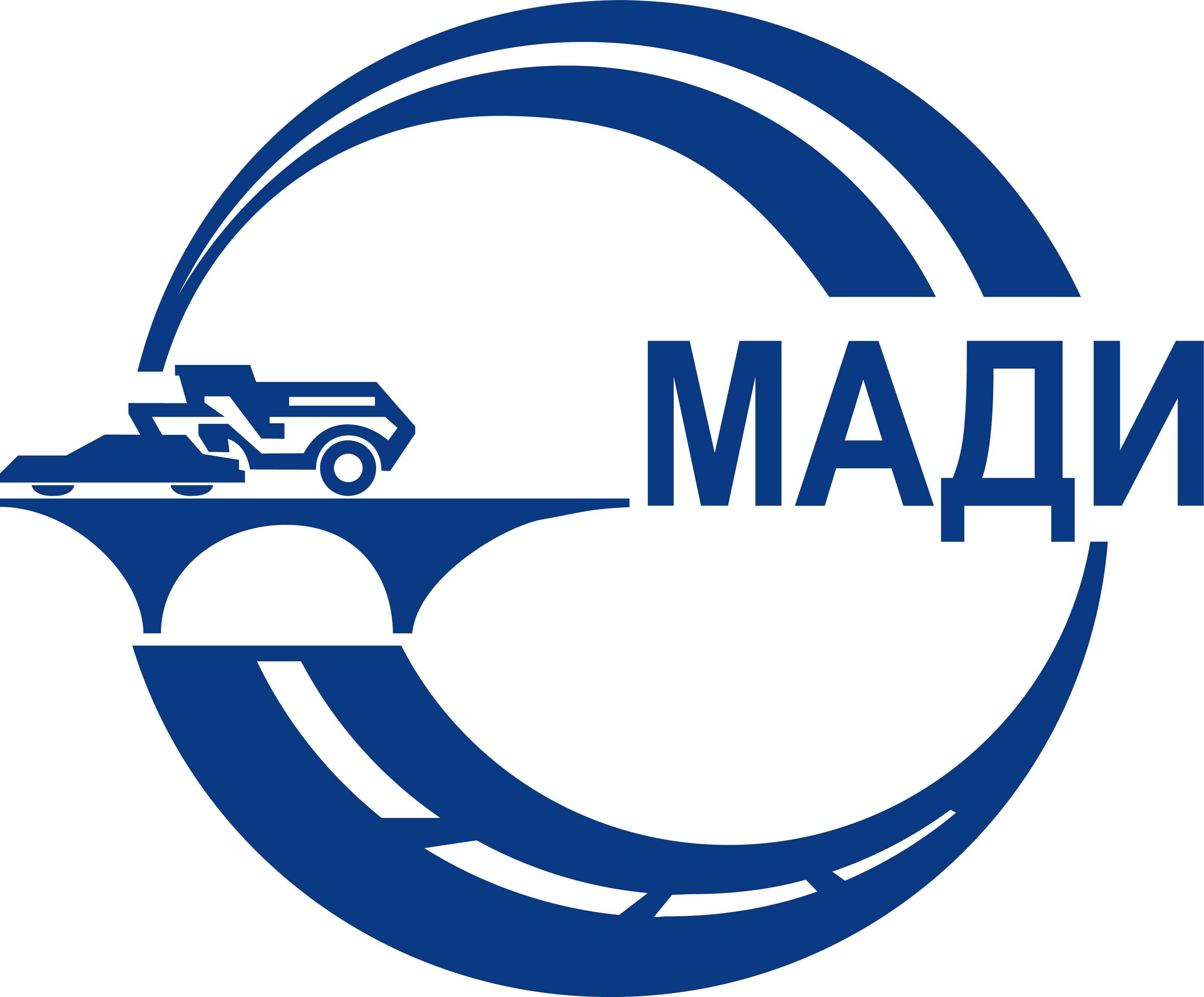 ИСКУССТВЕННЫЕ СООРУЖЕНИЯ
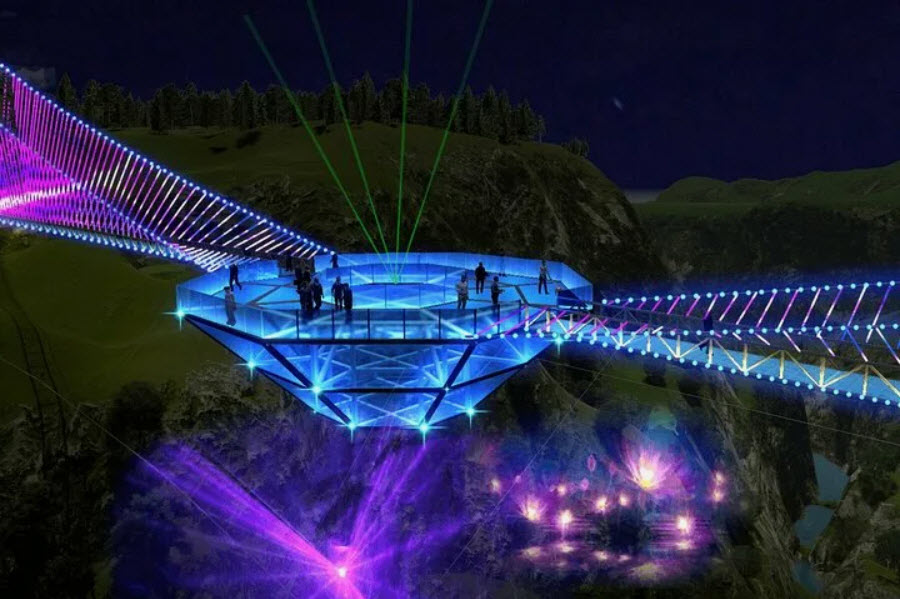 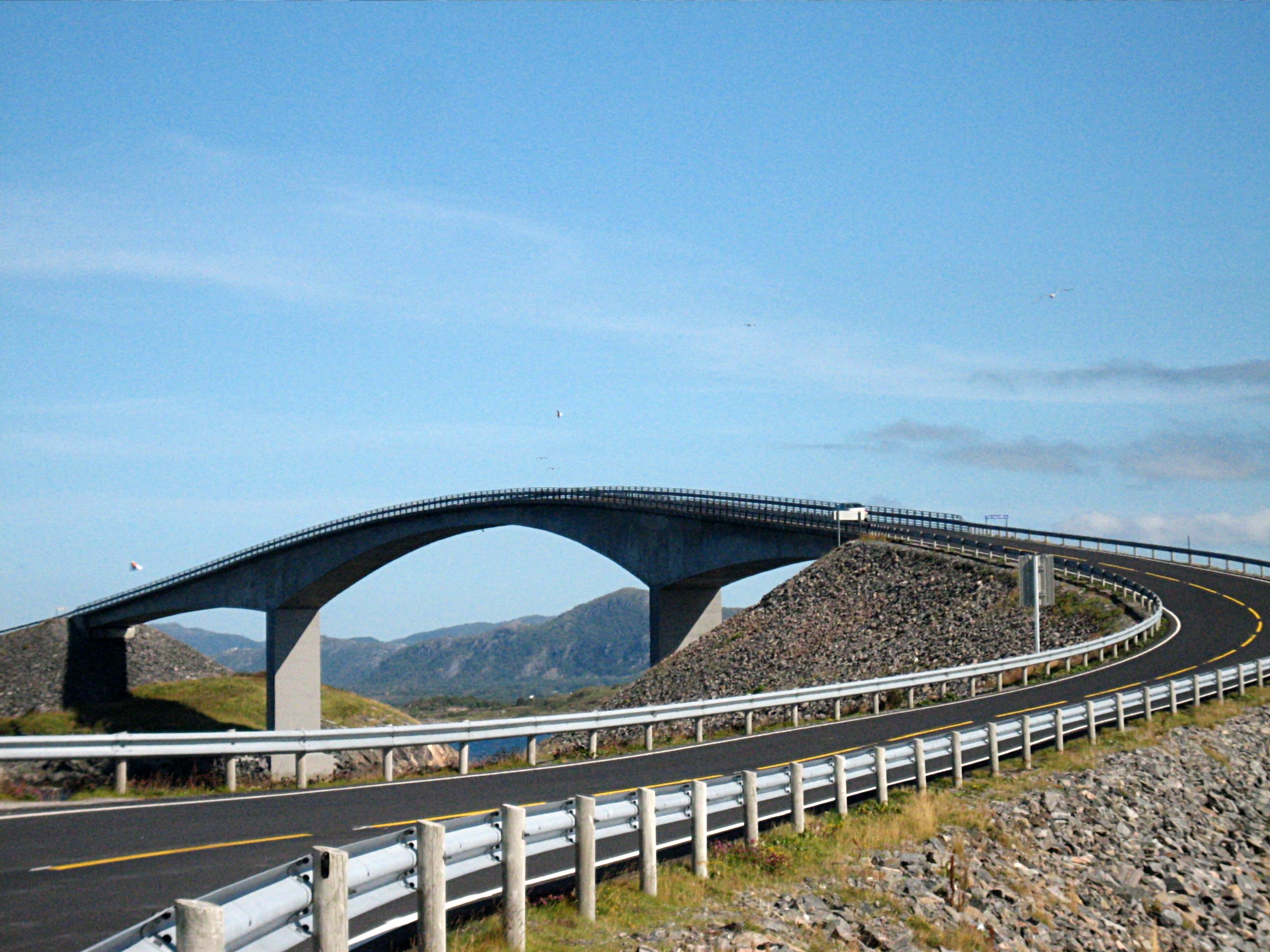 Мост “Storseisundet bridge” В Норвегии построен таким образом, что под определенным углом, когда вы приближаетесь к нему, создается иллюзия того, что моста вовсе нет, а то, что вы видите, похоже на большой трамплин
Diamond bridge (Грузия)
3
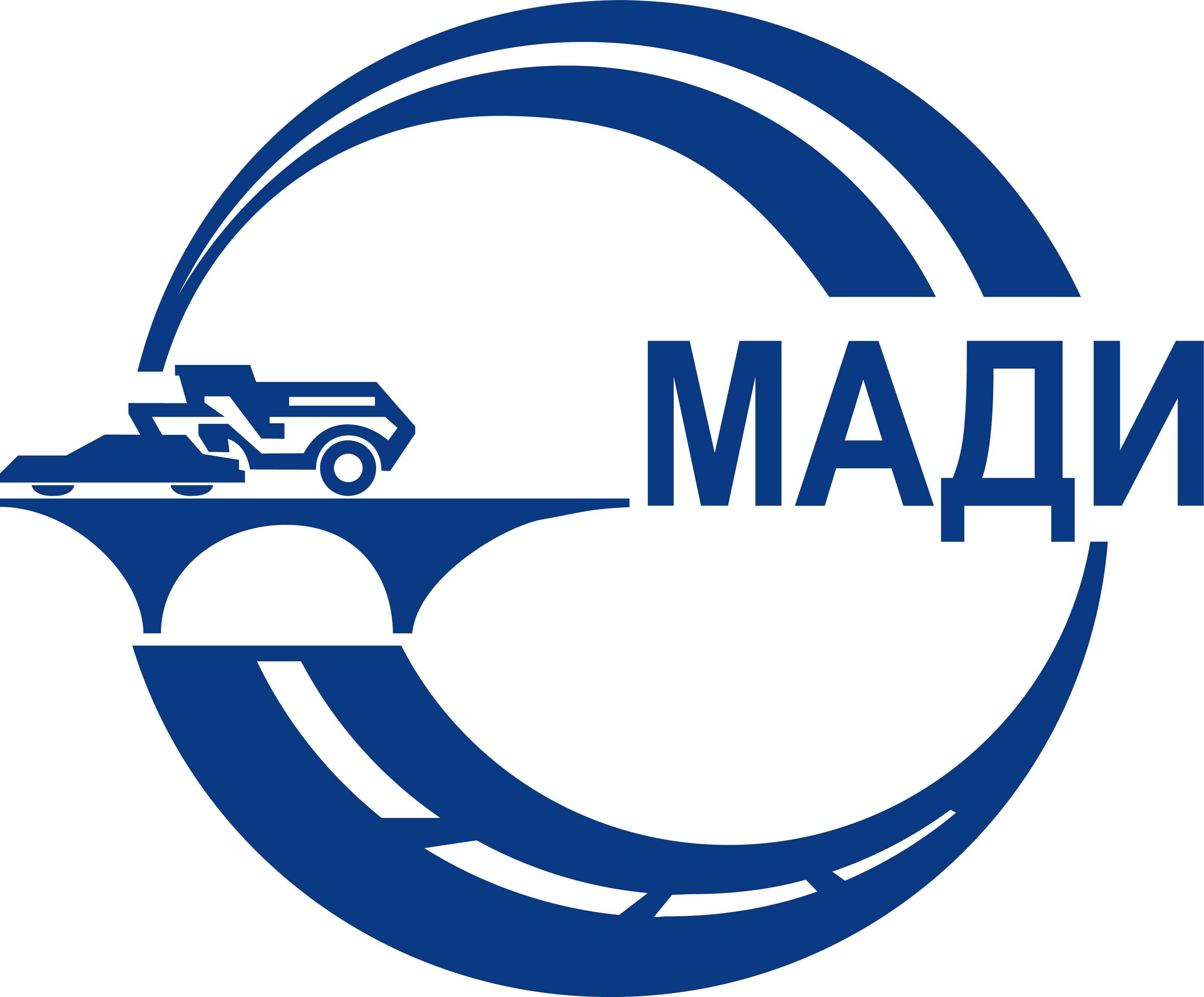 ИСКУССТВЕННЫЕ СООРУЖЕНИЯ
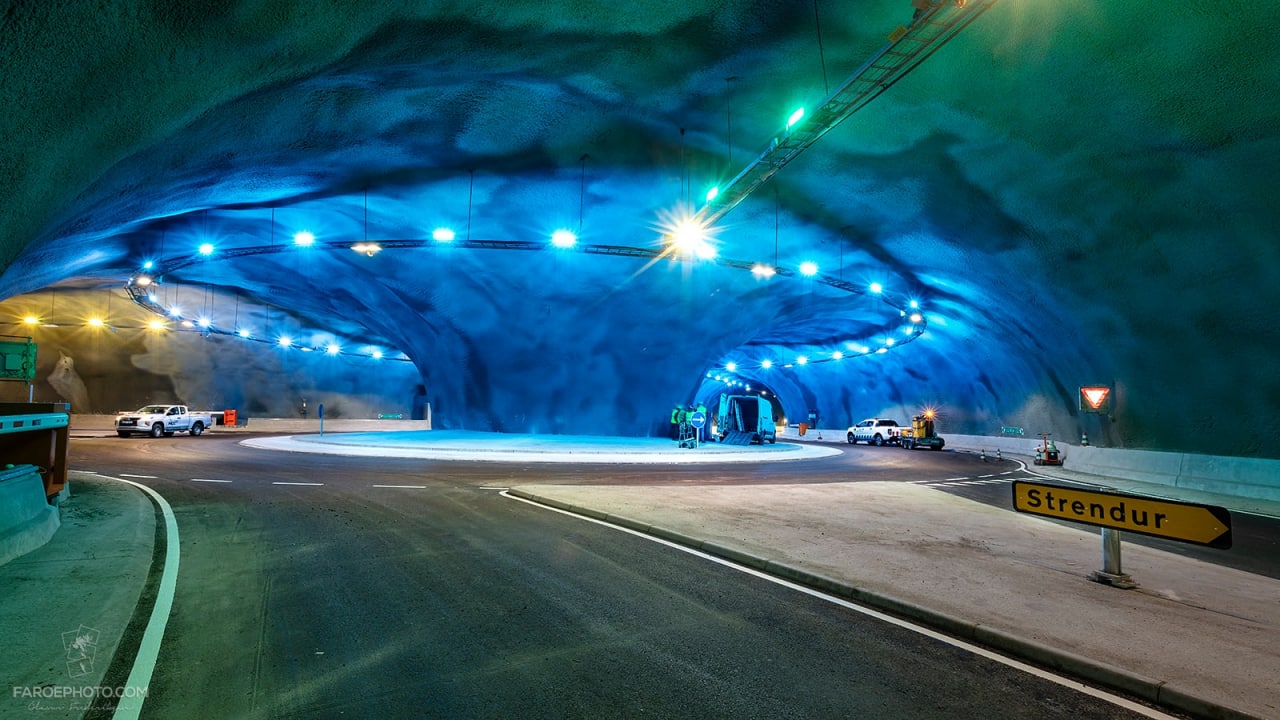 Новая система тоннелей с уже знаменитой круговой развязкой «на дне» Атлантики стала самой крупной инвестицией в инфраструктуру Фарерских островов
4
АЭРОПОРТЫ
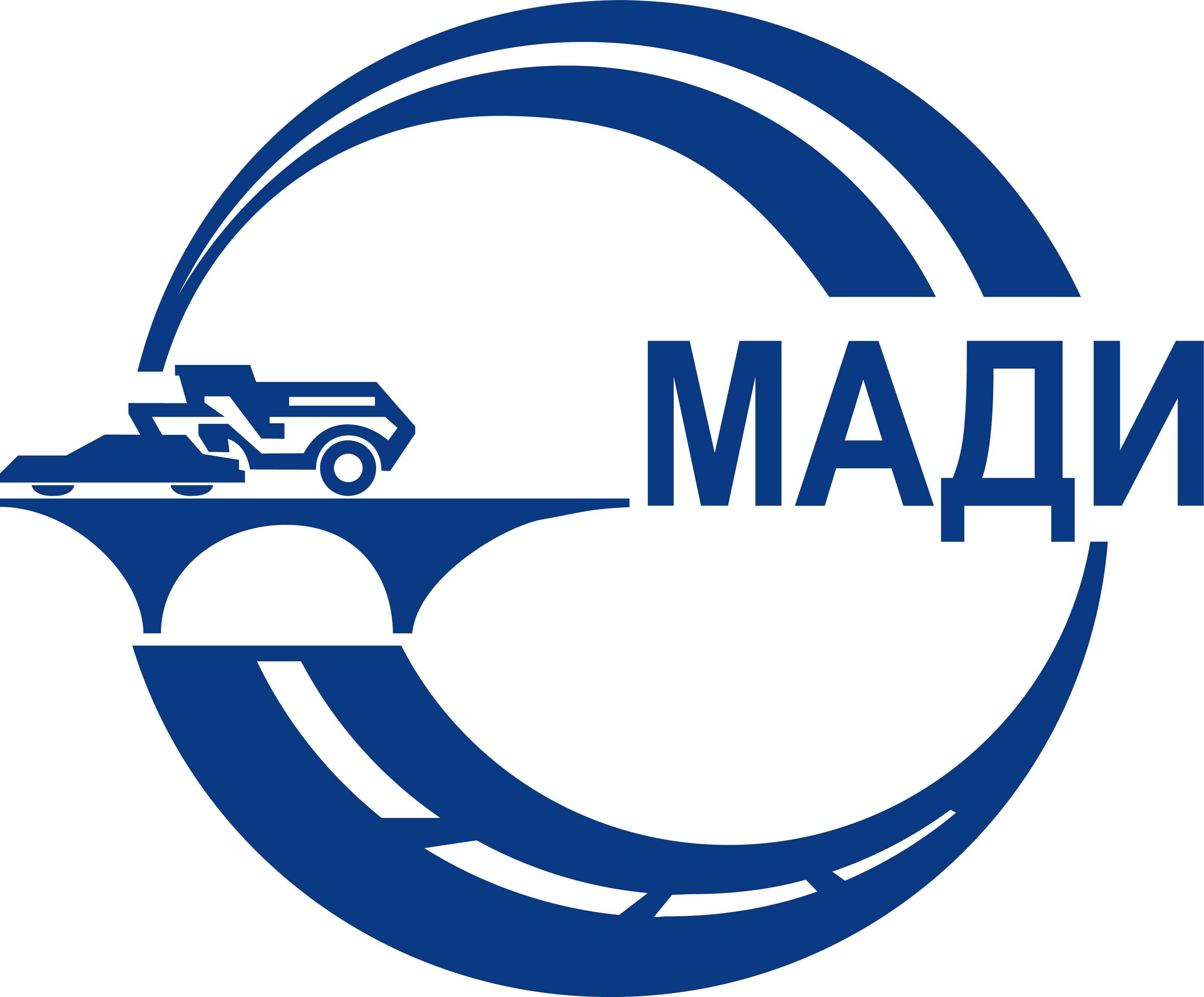 Ничего необычного, просто обычный аэропорт в Сингапуре
5
ИСКУССТВЕННЫЕ СООРУЖЕНИЯ
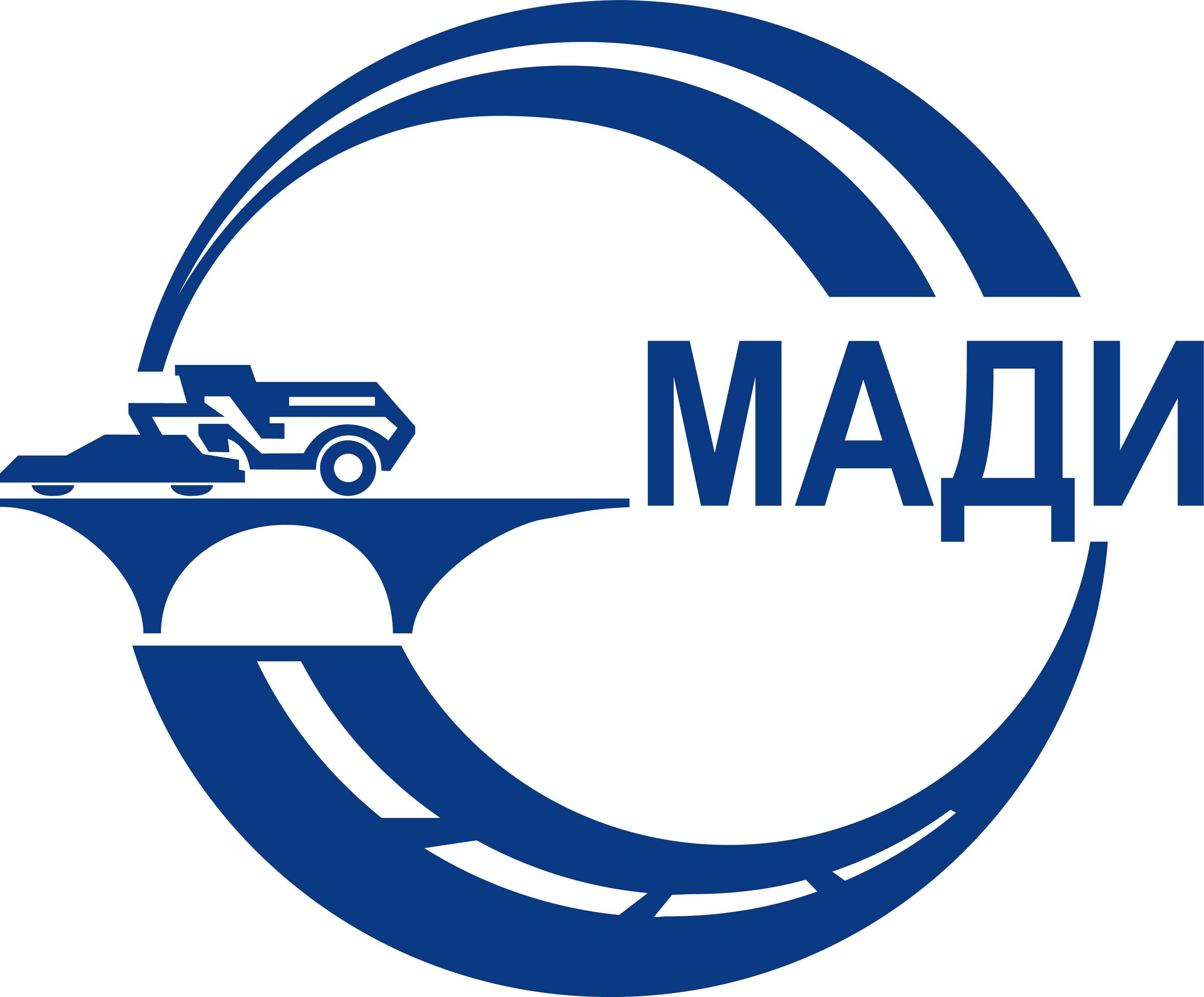 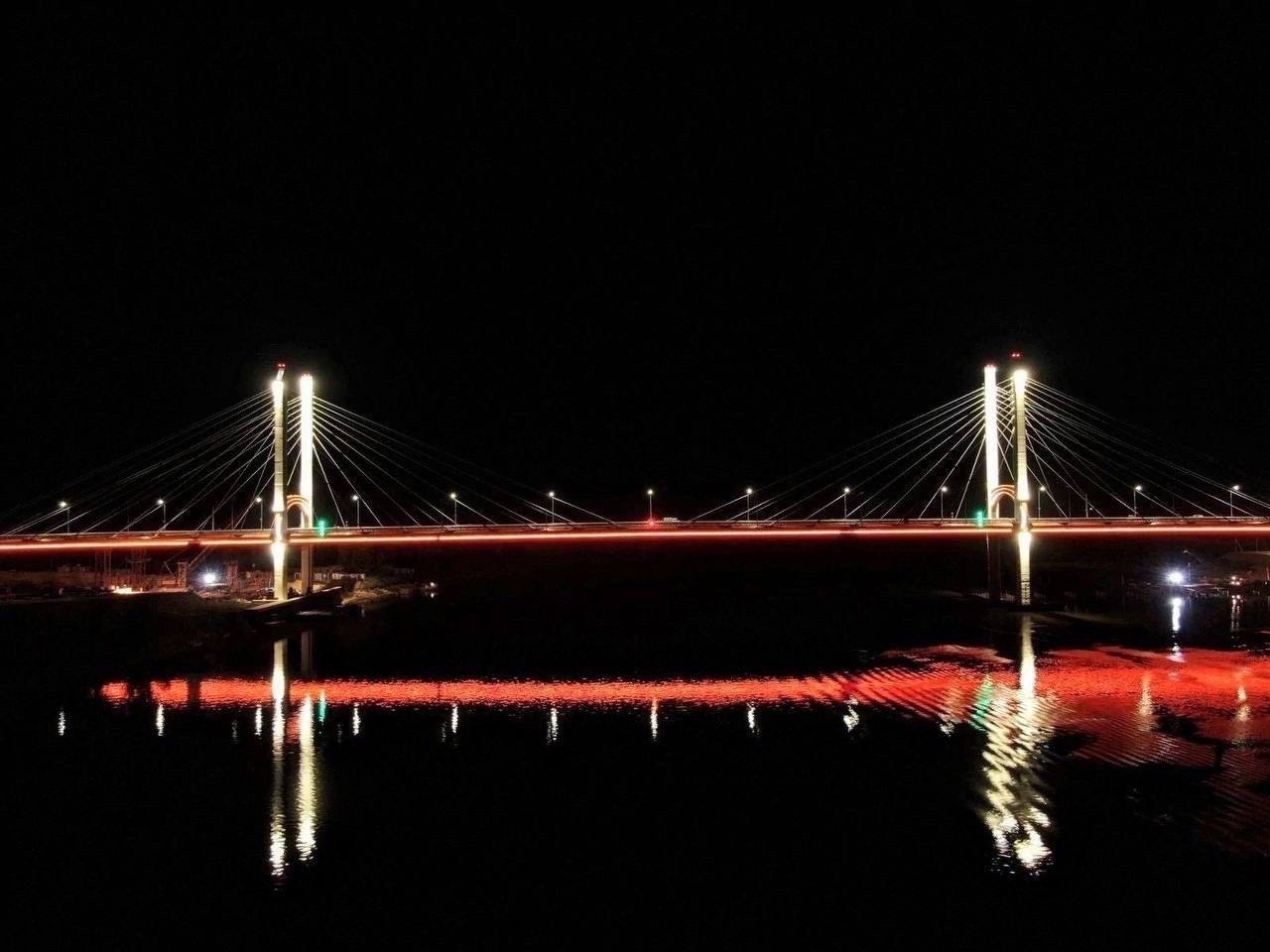 Мост через реку Ока в Муроме
6
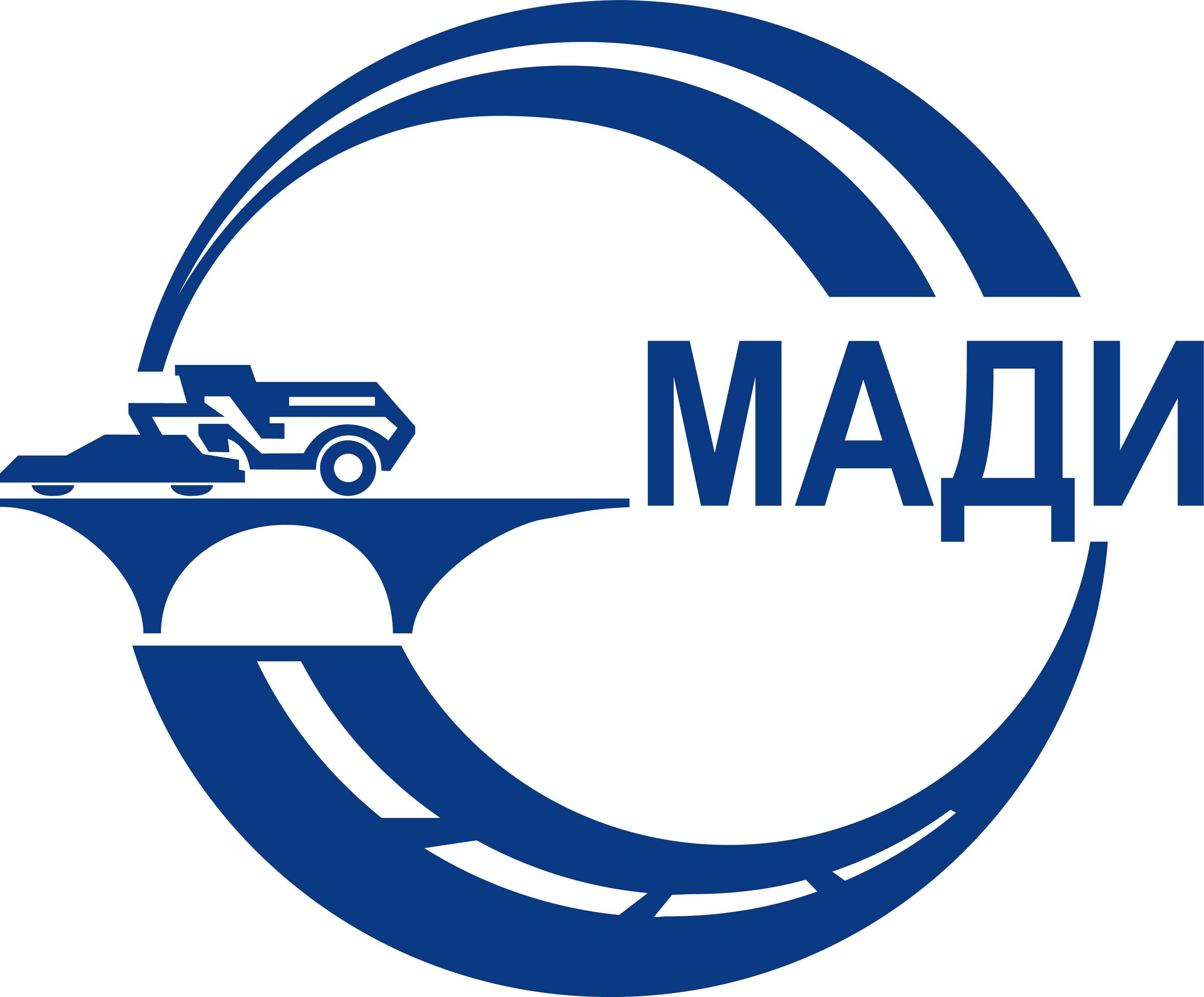 ЧЕГО НЕТ В УЧЕБНЫХ ПЛАНАХ?
Искусственные сооружения - сооружения, устраиваемые на дорогах при пересечении рек, оврагов, горных хребтов, дорог и других препятствий, снегозащитные, противообвальные. Основные искусственные сооружения: мосты, путепроводы, тоннели, эстакады, трубы, водоотводные устройства, галереи, подпорные стены и др.
Дорожное хозяйство - часть отрасли материального производства, призванная совместно с автомобилями наиболее полно удовлетворять потребности народного хозяйства и населения в автомобильных перевозках. Включает сеть автомобильных дорог общего пользования со всеми сооружениями, необходимыми для ее нормальной эксплуатации, а также предприятия и организации по ремонту и содержанию этих дорог.
Автомобильная дорога - инженерное сооружение, предназначенное для движения автомобилей. Основными элементами являются: земляное полотно, дорожная одежда, проезжая часть, обочины, искусственные и линейные сооружения и все виды обстановки.
7
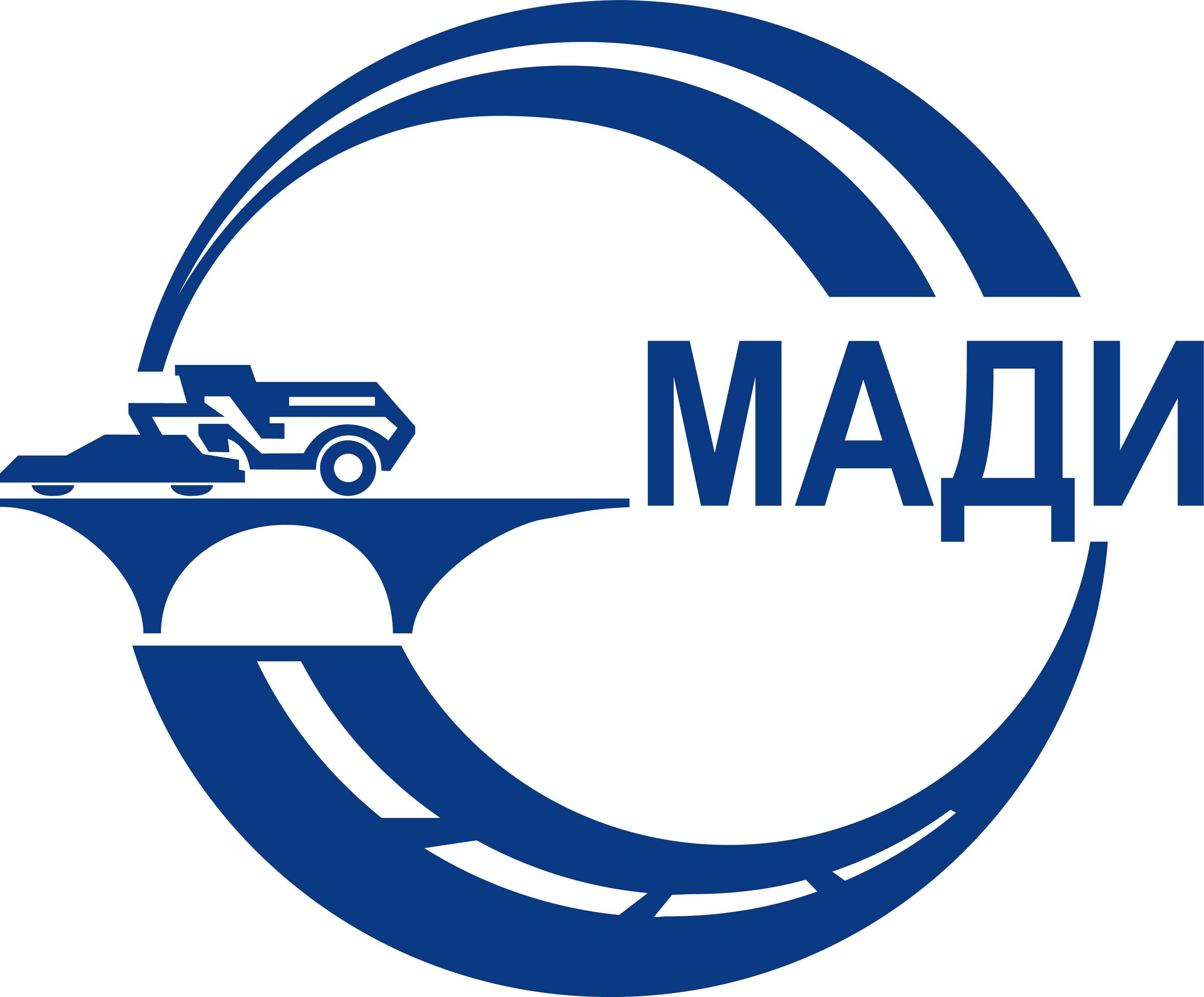 ЧЕГО НЕТ В УЧЕБНЫХ ПЛАНАХ?
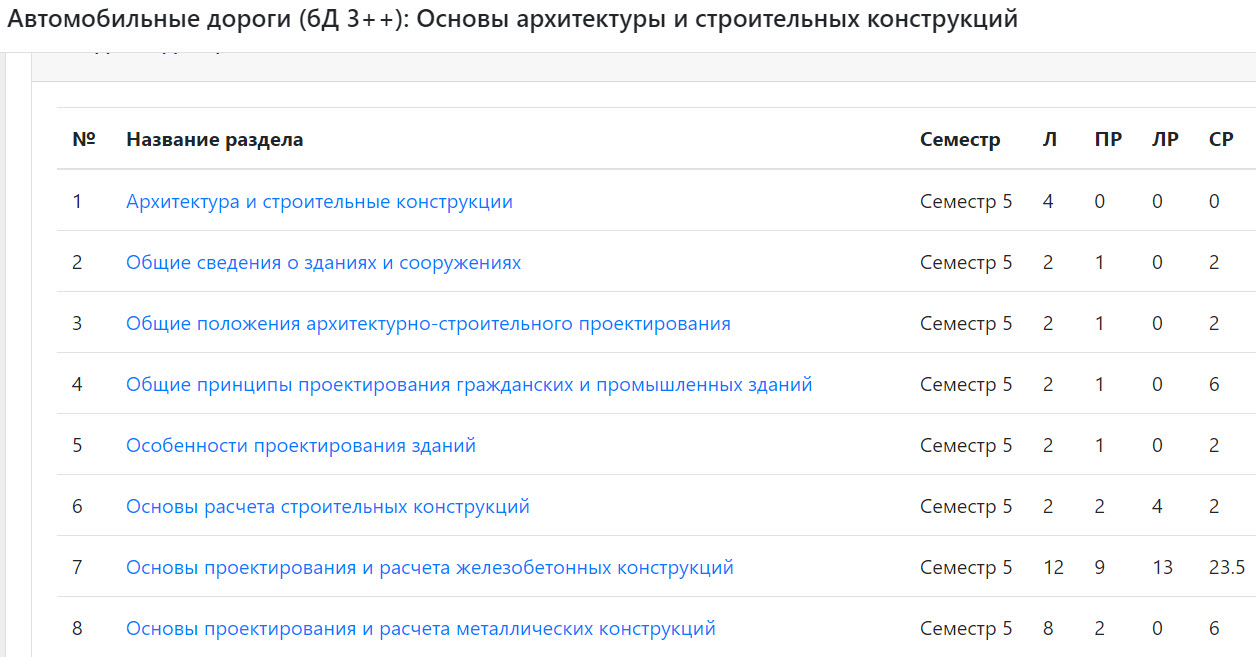 9
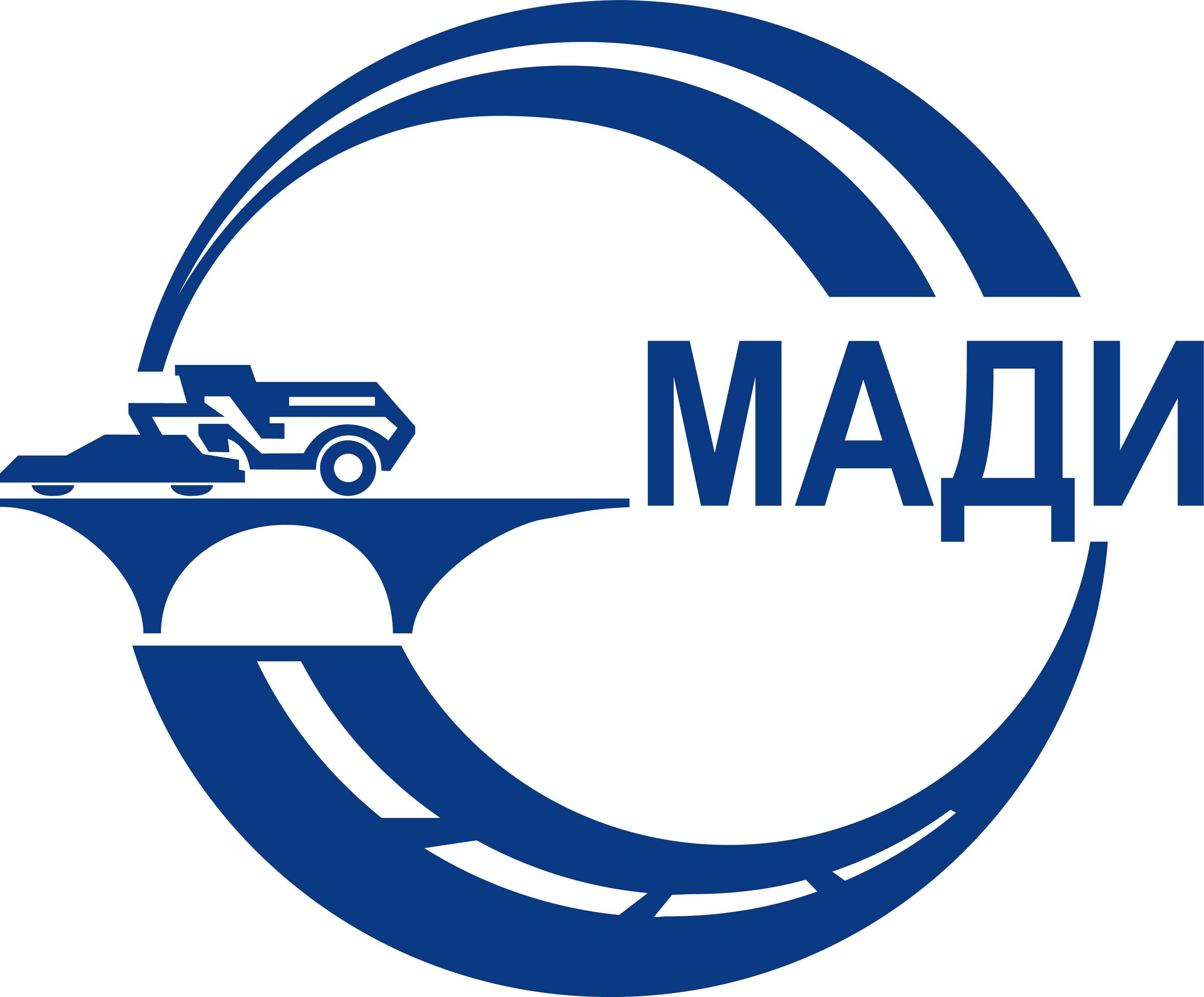 БИБЛИОТЕКА
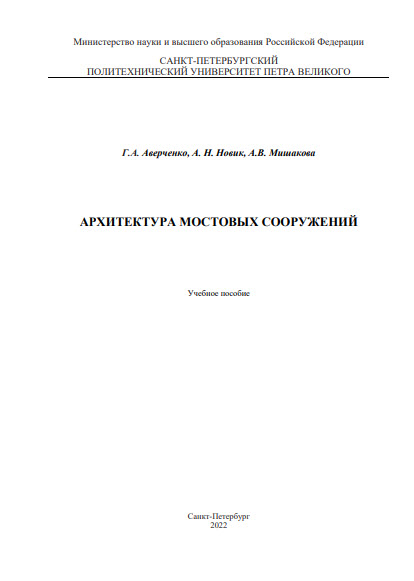 Учебная литература
Нормативная документация
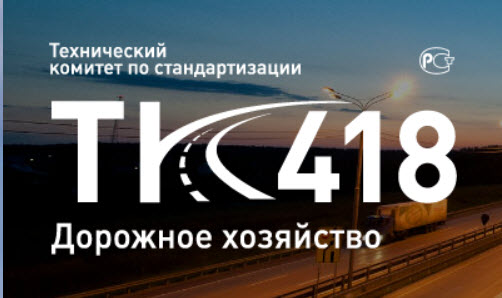 За последние 10 лет выпущено 1 учебное пособиепо Архитектуре мостов, 37 стр.
Сардаров А. С. Архитектура автомобильных дорог, 1993г
Более 150 ГОСТ

Более 250 РОСТ Р
СП34.13330.2021 Автомобильные дороги, п.5.40
10
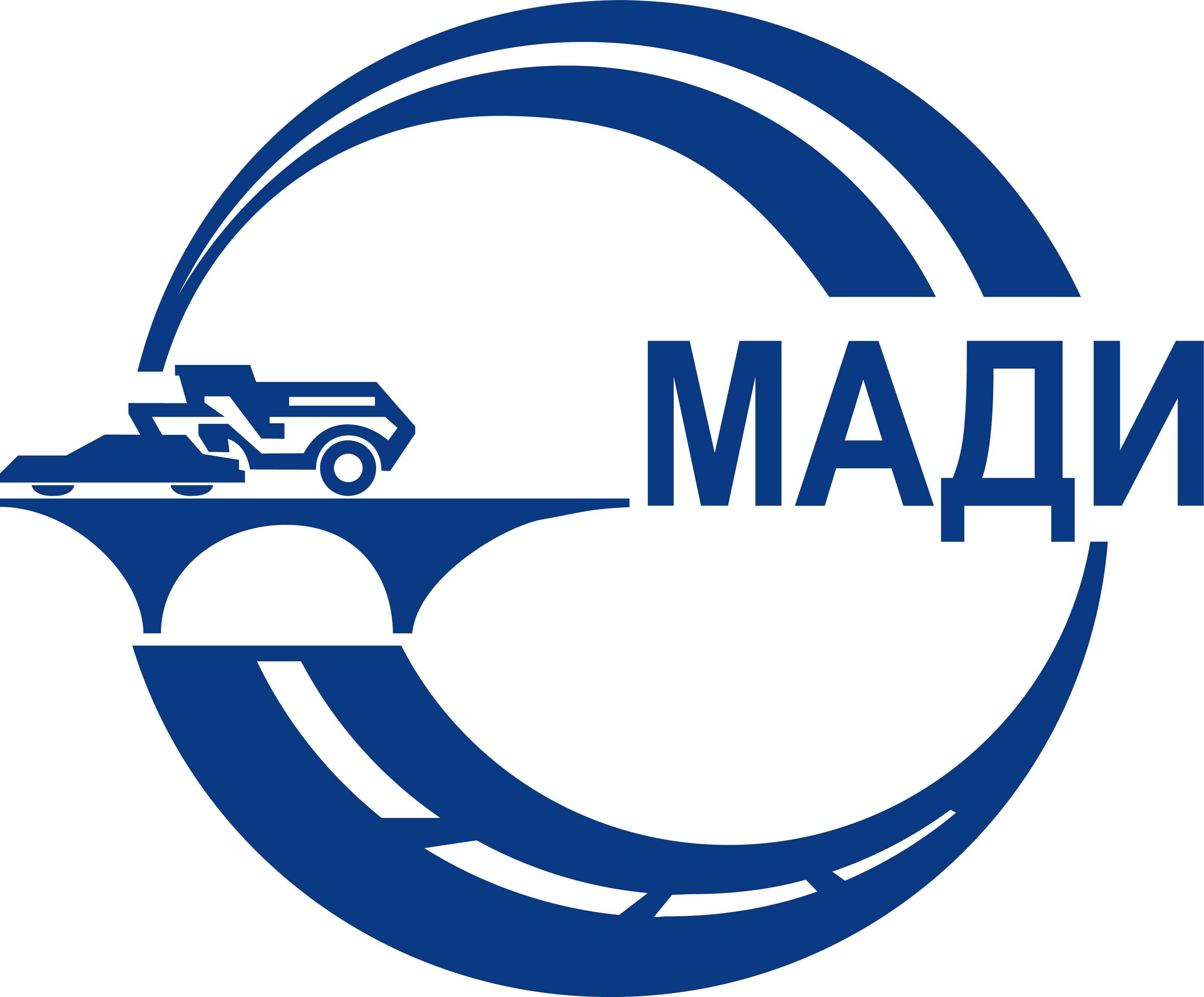 ЕСТЬ ПРОБЛЕМА, КАК ЕЕ РЕШАТЬ?
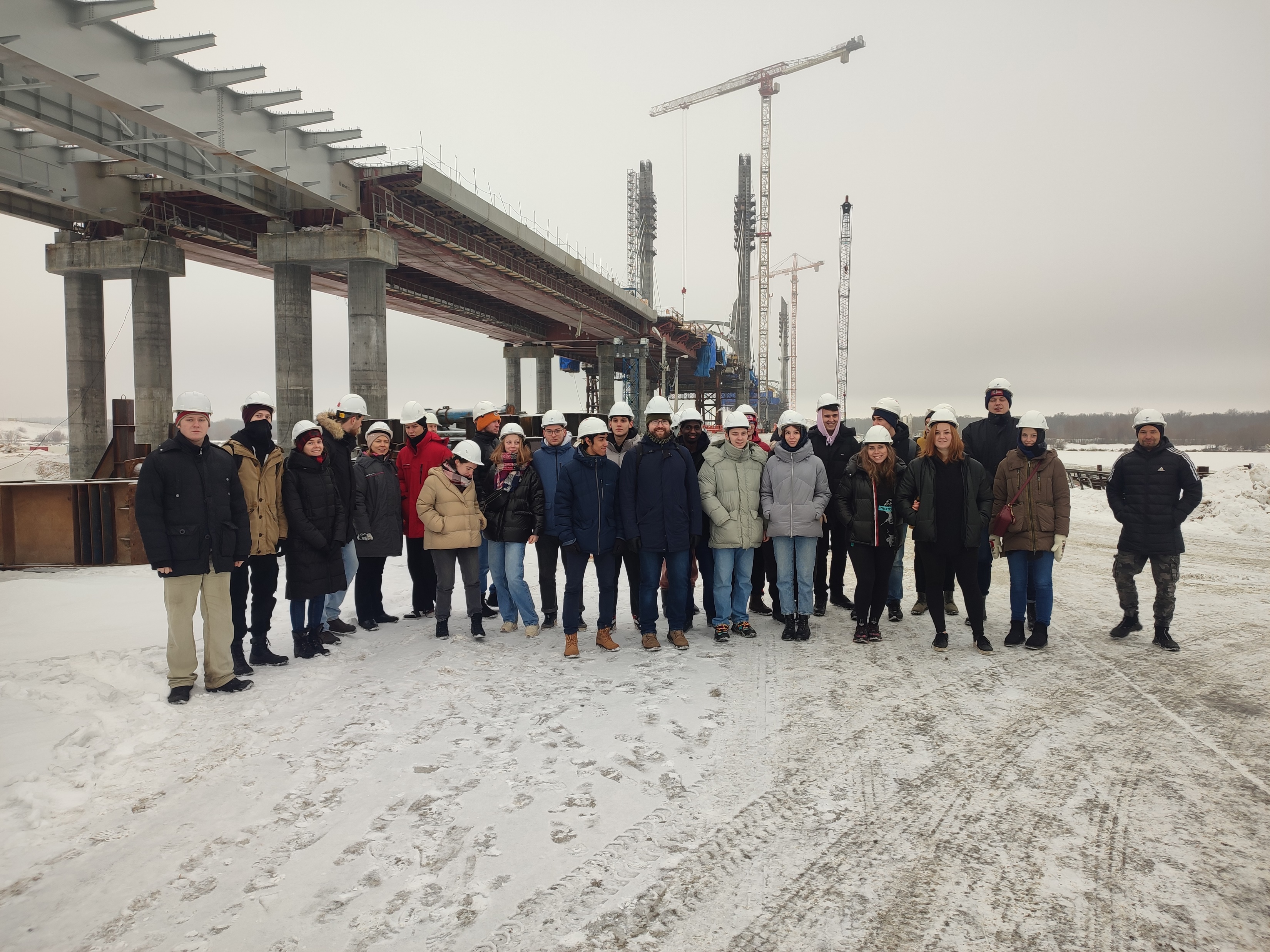 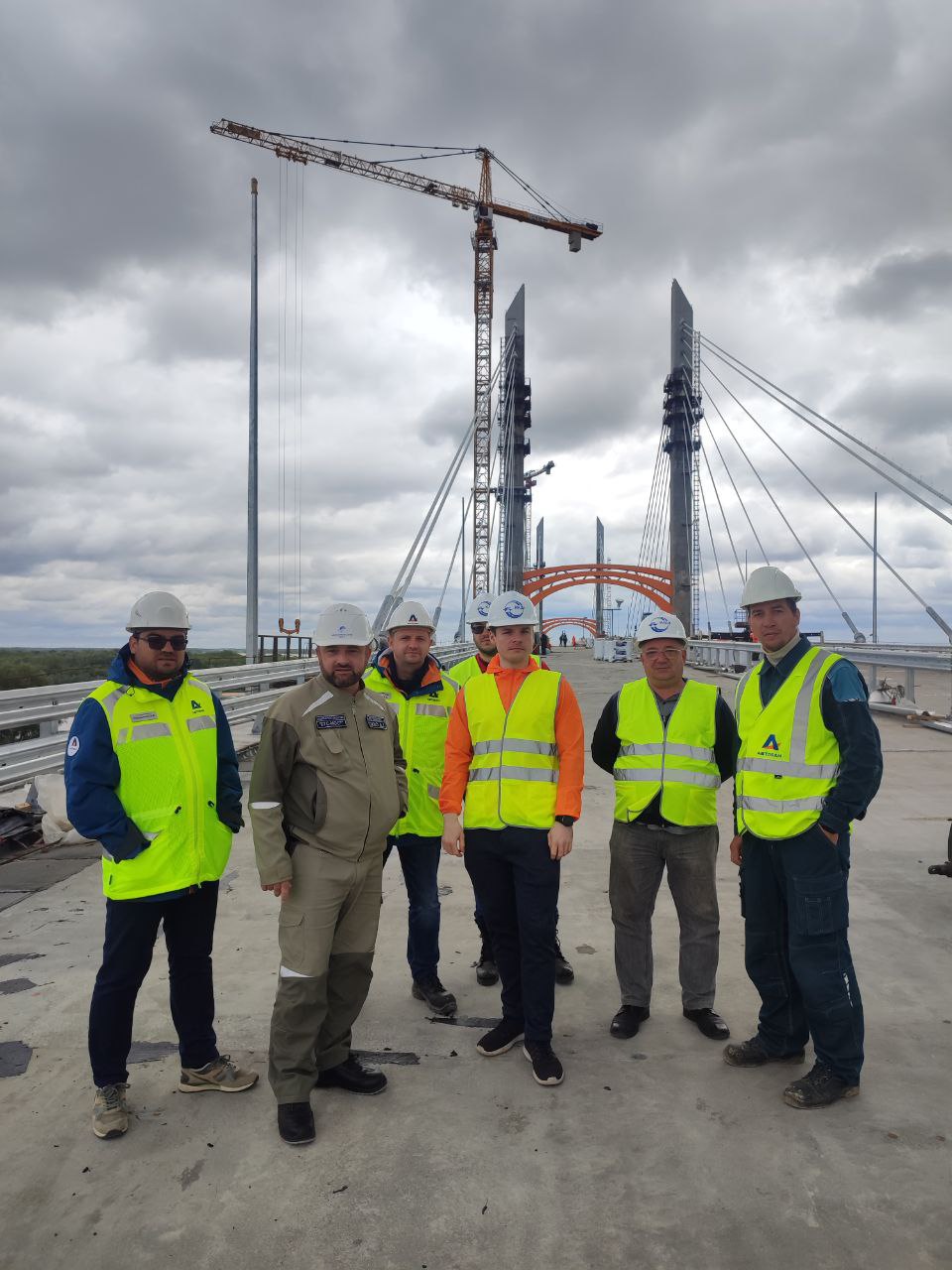 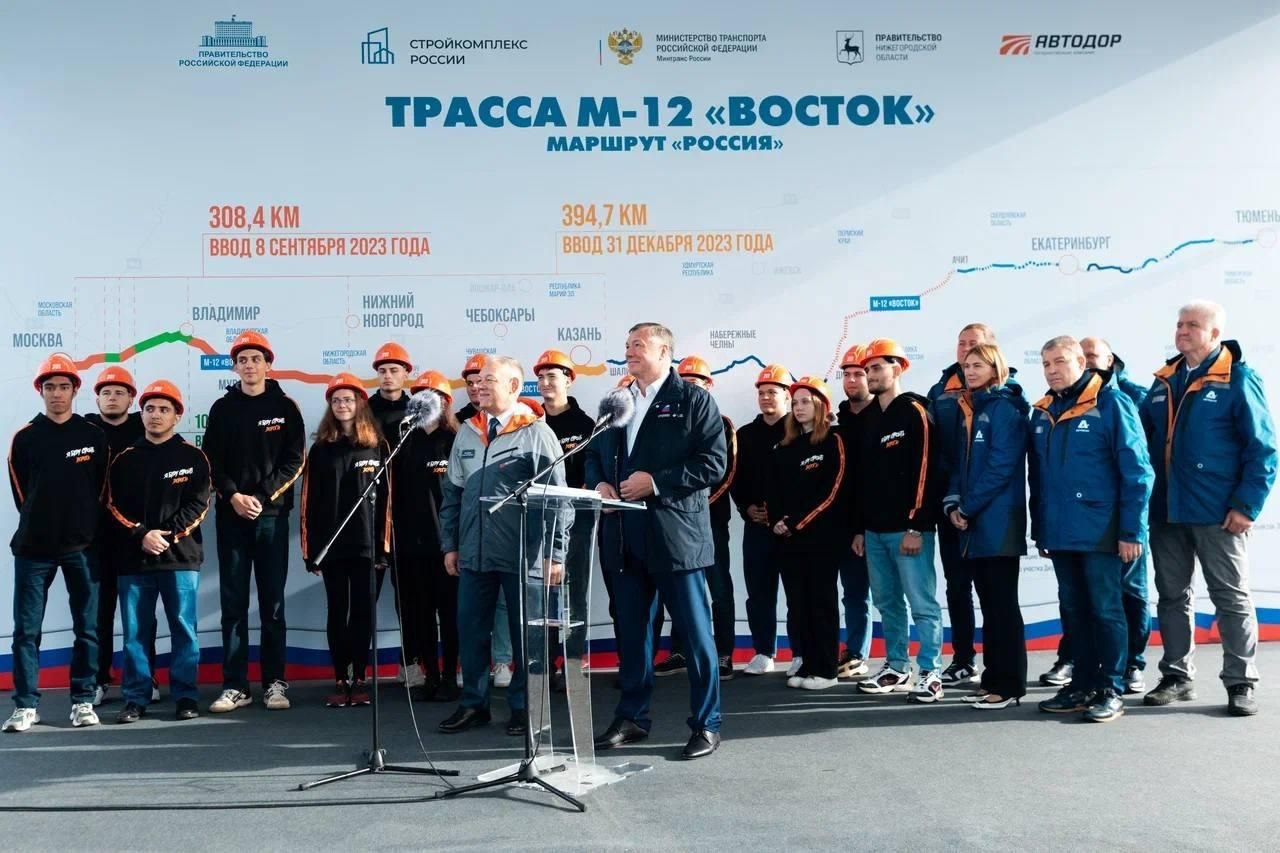 Где взять нагрузку для дисциплин, и кто будет нести знание?
Каким технологиям учить и как не растерять базовые знания?
Как найти тонкую грань между расчетом и искусством, между красотой и безопасностью?
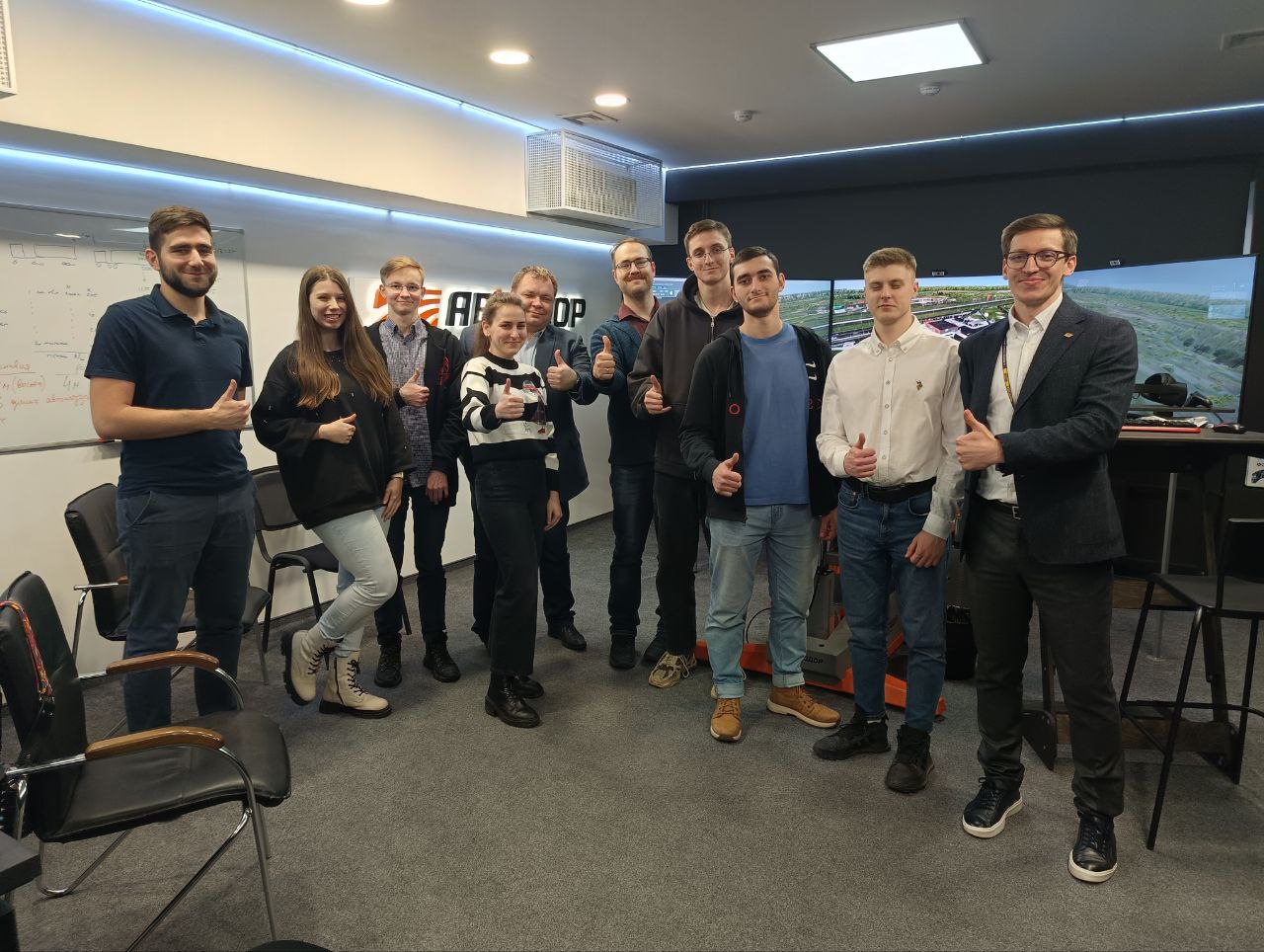 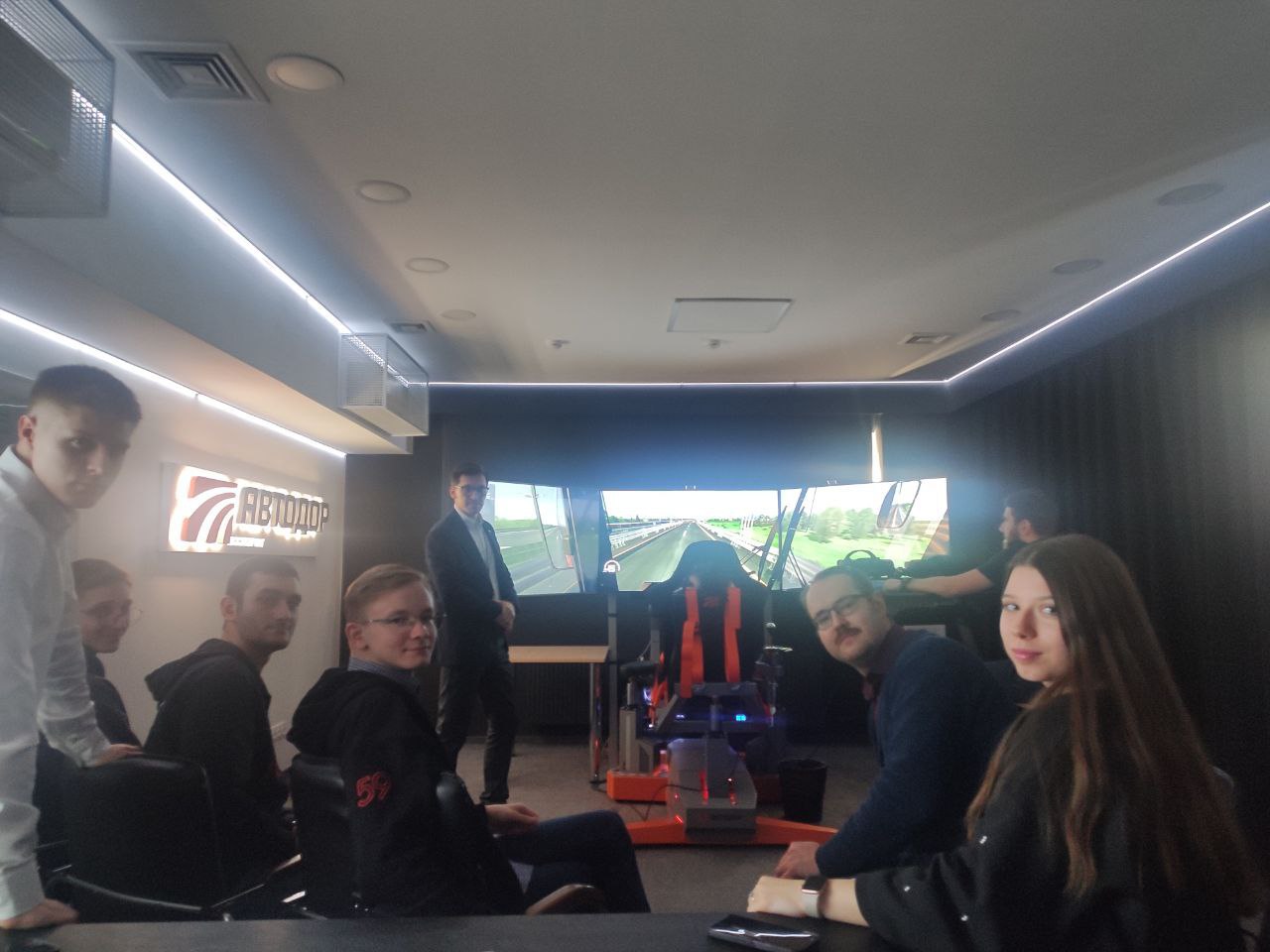 11
БЛАГОДАРЮ ЗА ВНИМАНИЕ!